September 2021
Manual high pressure water jet cleaning
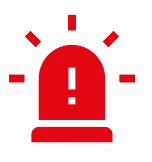 1 fatal accident related to high pressure water jet cleaning occurred within the Company in the last 10 years.
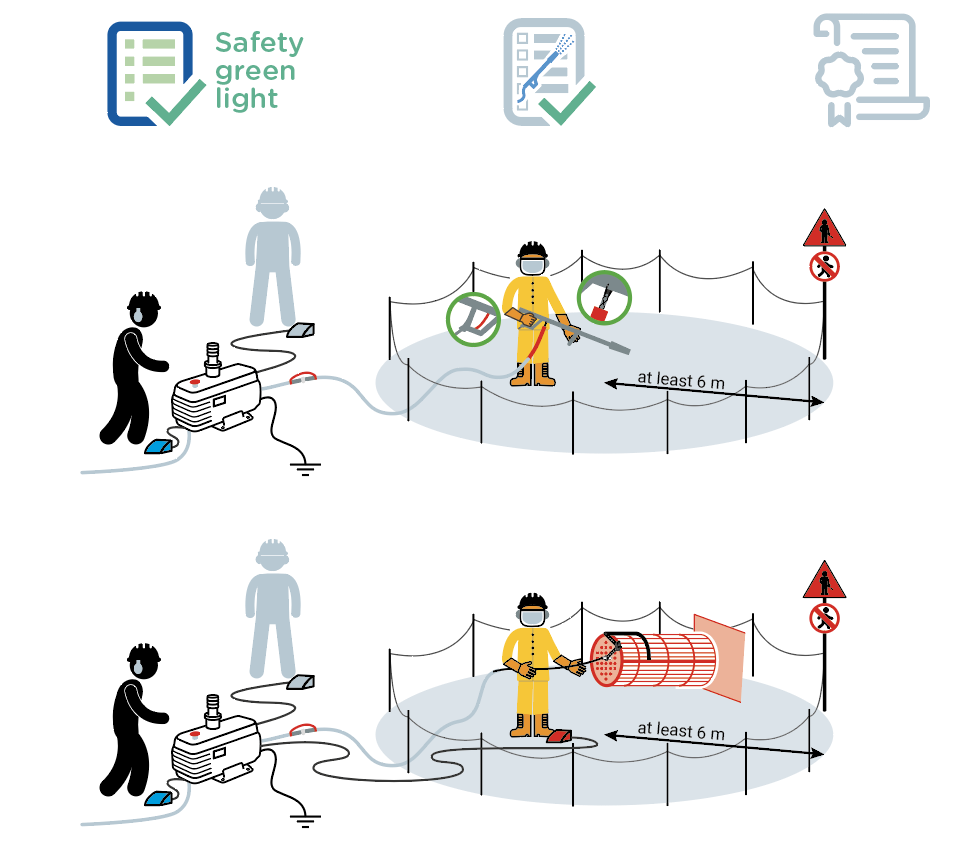 1
2
4
6
7
6
5
3
9
8
6
6
7
5
8
3
9
10
11
10
12
13
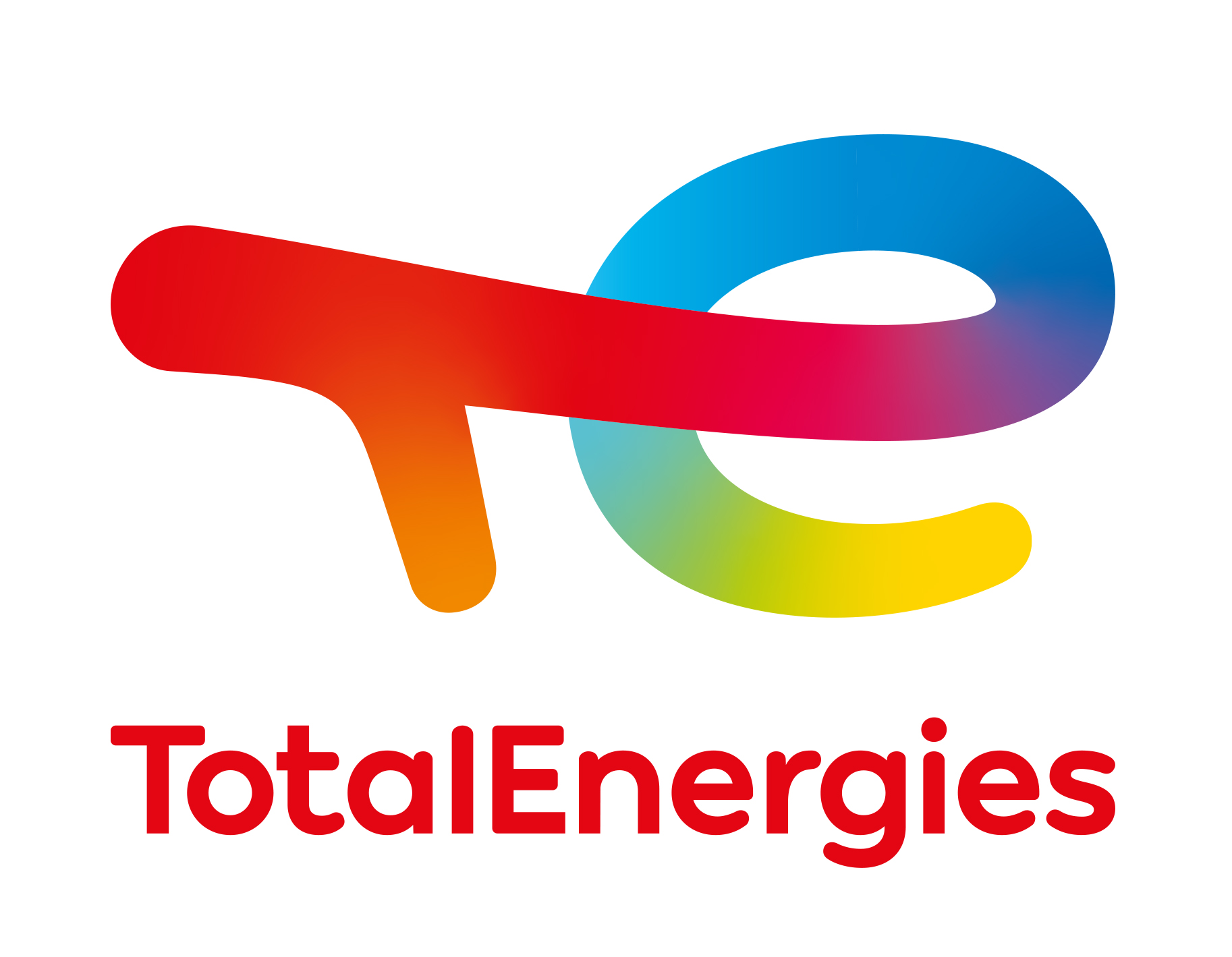 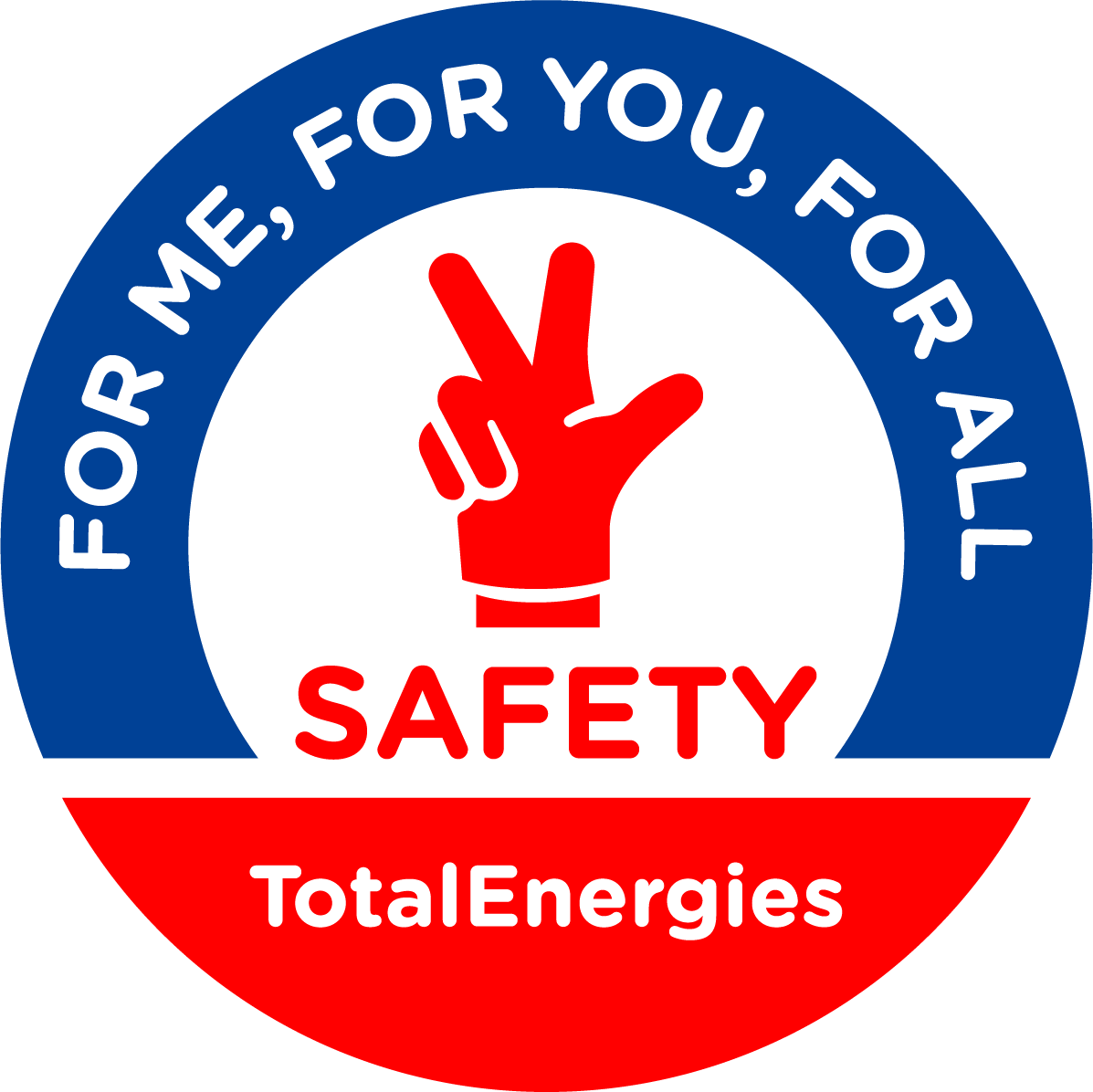 Manual high pressure water jet cleaning
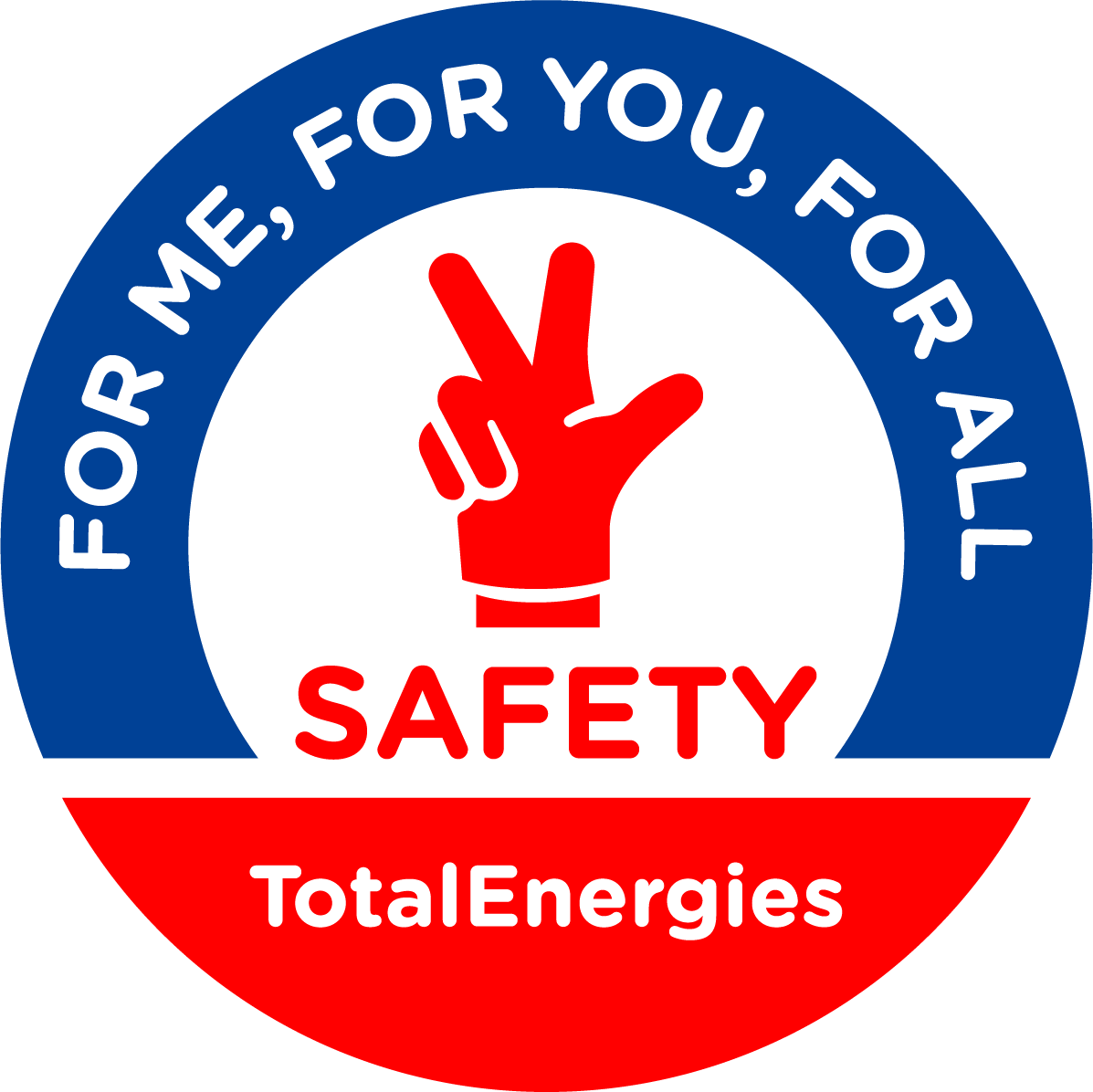 September 2021
Location 		Date 	
Company observed 	 Permit No.
POINTS TO BE CHECKED
Has the "Safety green light" been carried out?
Has the checklist before start-up been completed by the operations team?
Are personnel in the barricaded area wearing the task-specific PPE?
Do personnel have a training / competence certificate?
Is the hose fitted with a tool (gun, nozzle etc) controlled by an active hold-to-run command available to the operator?
Is the operator constantly observed by the machine operator equipped with an instant depressurization control device? (NB: by a dedicated observer if visibility between the machine operator and the operator is limited)
Is the machine operator close enough to the machine to activate the emergency stop ?
Is the working area clear?
Are suitable barriers and signs in place around
the jetting area? (at least 6 m - 20 ft from the nozzle)
Are all the flexible connections fittedwith an anti-whip device?
HP waterjet using a jet gun: does it have a hose sleeve and, if required locally, is an anti-whip device fitted between the jet gun and the hose?
HP waterjet using a flexible lance: is it fitted with an anti-withdrawal device?
HP waterjet work on ducts or equipment open
at both ends: is a screen installed at the open end of the equipment?
YES
N/A
NO
1
2
3
4
5
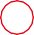 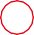 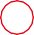 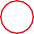 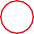 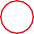 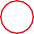 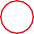 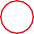 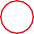 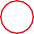 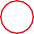 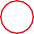 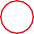 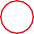 6
7
8
9
10
11
12
13
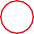 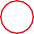 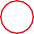 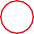 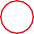 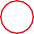 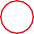 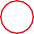 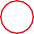 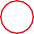 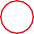 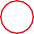 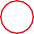 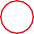 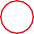 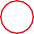 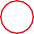 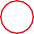 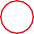 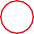 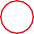 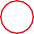 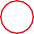 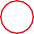 Compliance rate (Nb YES/applicable points):	/	(	%)
Comments
Company 	 Signature
Name